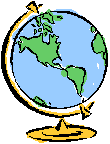 الدرس الثالث عشر: نظام الحكم في المملكة
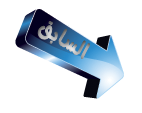 نظام الحكم في عهد عبد العزيز
في البداية كانت الهيئة الحاكمة تتمثل في عبد العزيز وقد لقب بعدة ألقاب سبق ذكرها , وكان في بداية الأمر يدير هو شون الدولة بنفسه ثم اتخذ أسلوب إداري الموجود في الحجاز وكون شعب في مجالات كثيرة , ثم مجالس مختلفة ومستشارين .
الرئيسية
صدور النظام الأساسي للحكم
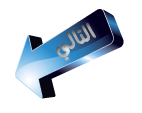 عزم الملك عد العزيز علي وضع نظام أساسي للحكم ولكن ظروف البلاد لم تسمح , وكذالك في عهد الملك فيصل , ولكن في عهد الملك خالد أمر بتشكيل لجنة لوضع القانون , ولكن لم يصدر إلا في عهد الملك فهد .
* النظام الأساسي للحكم :هو مجموعة من القواعد العامة التي تبين شكل الدولة والسلطات واختصاصه , وماهي العلاقة بين الفرد والدولة في ضوء الشريعة .
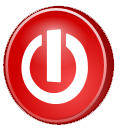 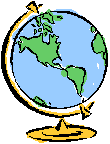 الدرس الثالث عشر: نظام الحكم في المملكة
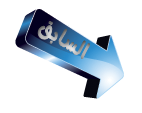 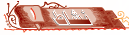 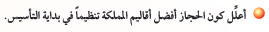 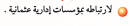 الرئيسية
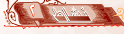 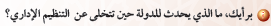 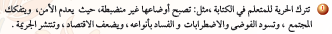 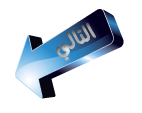 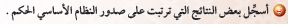 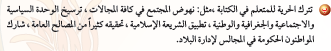 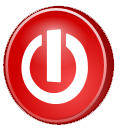 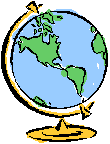 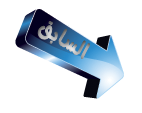 من مبادئ النظام الأساسي للحكم
المملكة العربية السعودية دولة عربية إسلامية , دينها الإسلام , دستورها القران , لغتها العربية , عاصمتها الرياض .
الرئيسية
* أعيادها : عيد الفطر وعيد الأضحى وتقويماها الهجري .
* علمها : الأخضر يتوسطه ( لا اله إلا الله محمد رسول الله ) .
* نظام الحكم ملكي ويكون في أولاد المؤسس ويبايع منهم الأصلح ويعين الملك ولي العهد .
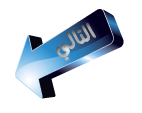 * يستمد الحكم سلطاته من : كتاب الله وسنة رسول الله .
* يقوم الحكم في المملكة علي أساس العدل والشورى والمساواة .
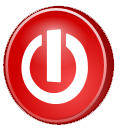 * تتكون السلطات في الدولة سلطة تنفيذية وقضائية وتشريعية والملك هو المرجع .
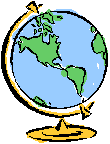 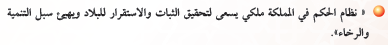 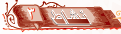 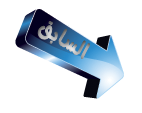 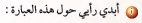 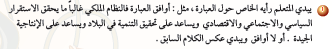 الرئيسية
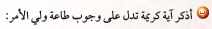 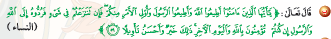 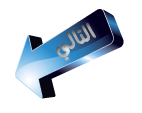 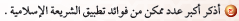 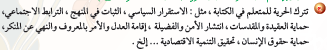 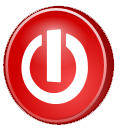 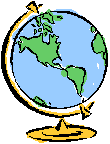 اجابة تقويم الدرس
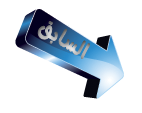 س1
ما هي هوية الدولة السعودية ؟
المملكة العربية السعودية دولة عربية إسلامية , دينها الإسلام , دستورها القران , لغتها العربية .
الرئيسية
صمم مستطيل يجمع بين علم الدولة وشعارها .
س2
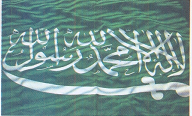 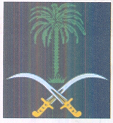 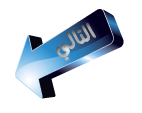 ( شعار الدولة )
(علم الدولة )
س 3
اذكر اثنين من مباد الحكم في المملكة ؟
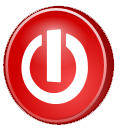 * يستمد الحكم سلطاته من كتاب الله وسنة رسول الله .
* يقوم الحكم في المملكة علي أساس العدل والشورى والمساواة .